Issues in health insurance:Engagement & Advocacy
Wendy Murphy, LCSW,
UCSF Benioff Children’s Hospital Oakland

Nimit Ruparel, MPP
Patient Advocate
Goals of Presentation
Provide a brief overview of what is important in choosing a health plan for someone with Thalassemia.
Highlight what to be aware of in advocating for health care now and in the future.
Demonstrate the “pitfalls” of choosing plans.
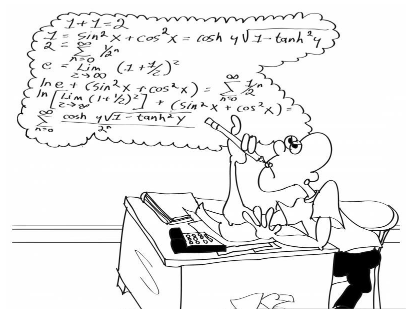 “While trying to figure out which medical plan to choose, Mark’s mind drifted to simpler topics, 
like quantum physics”
Percentage by type of health insurance in the united states (2017)
Source: US Census Bureau, Current Population Survey 2018
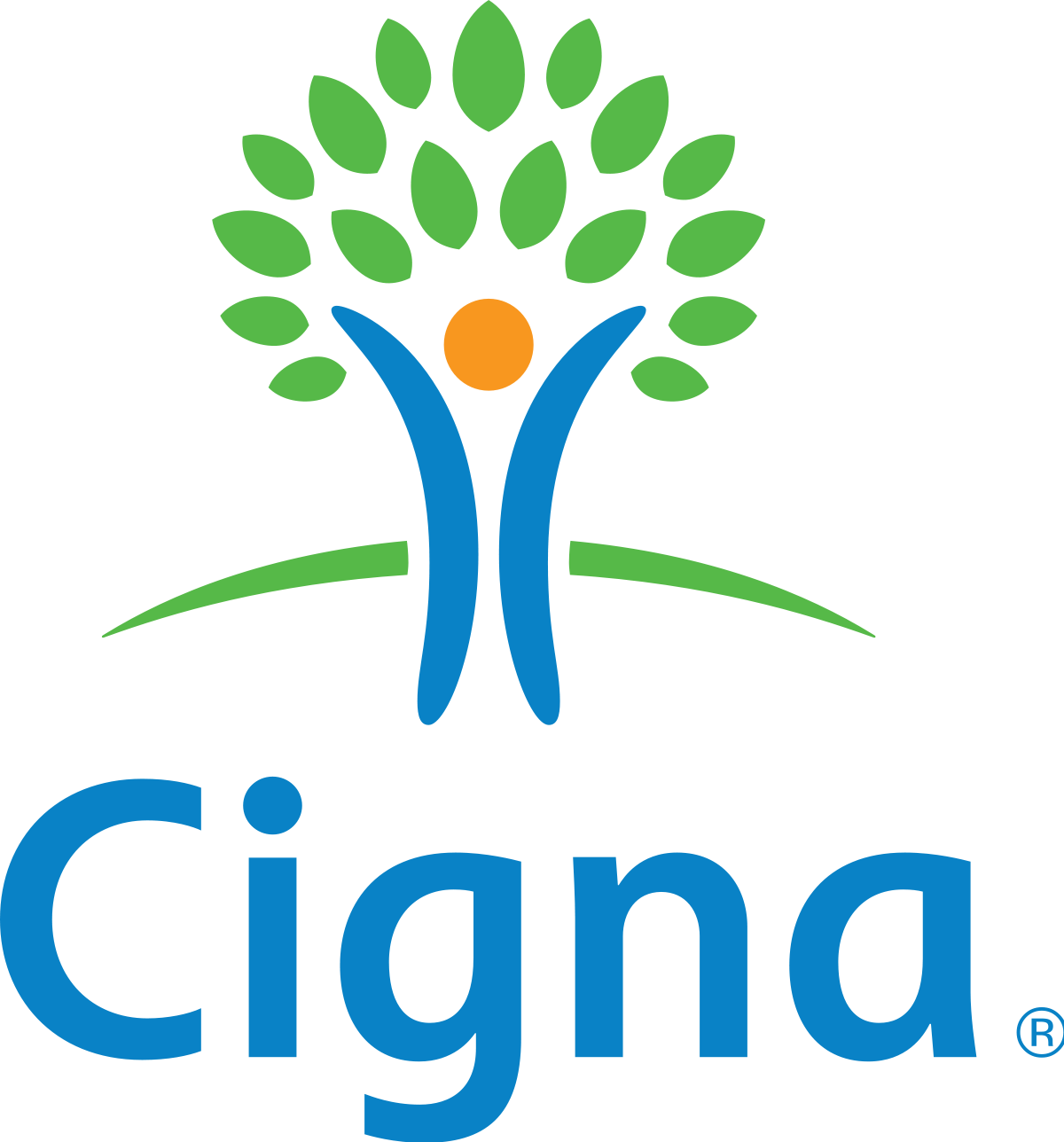 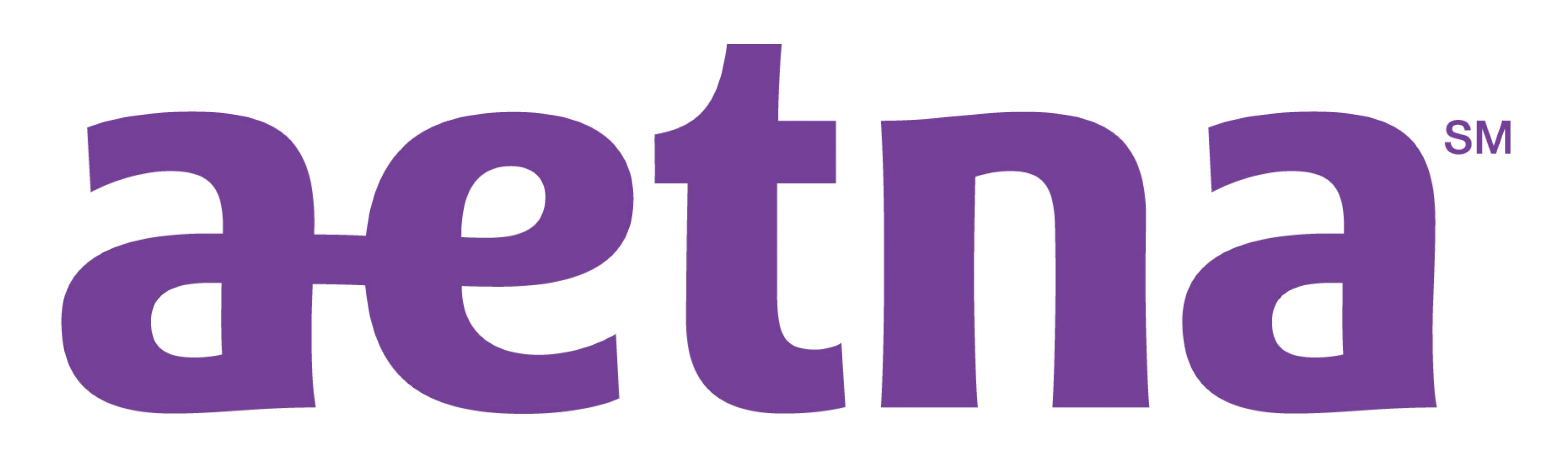 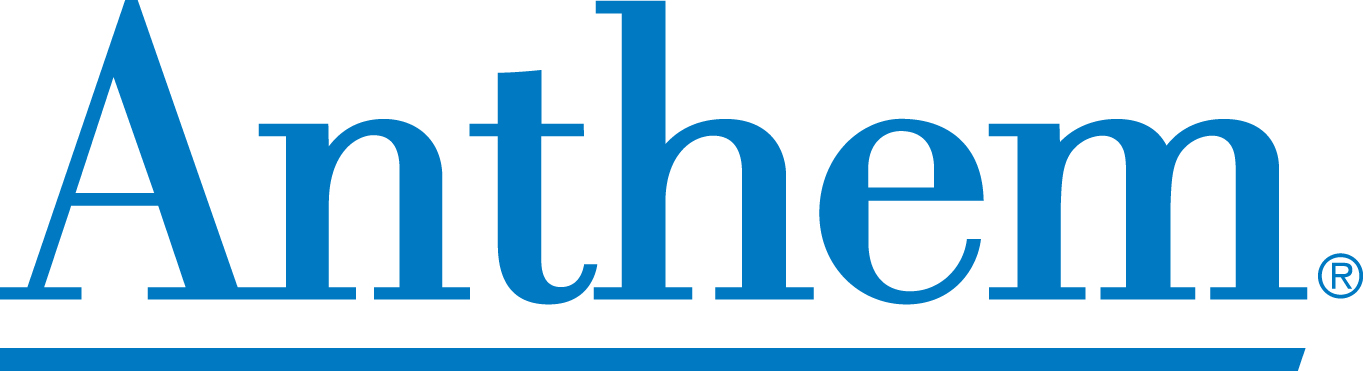 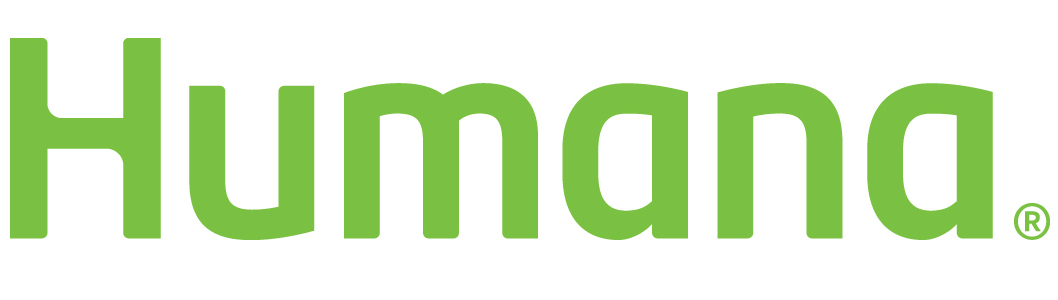 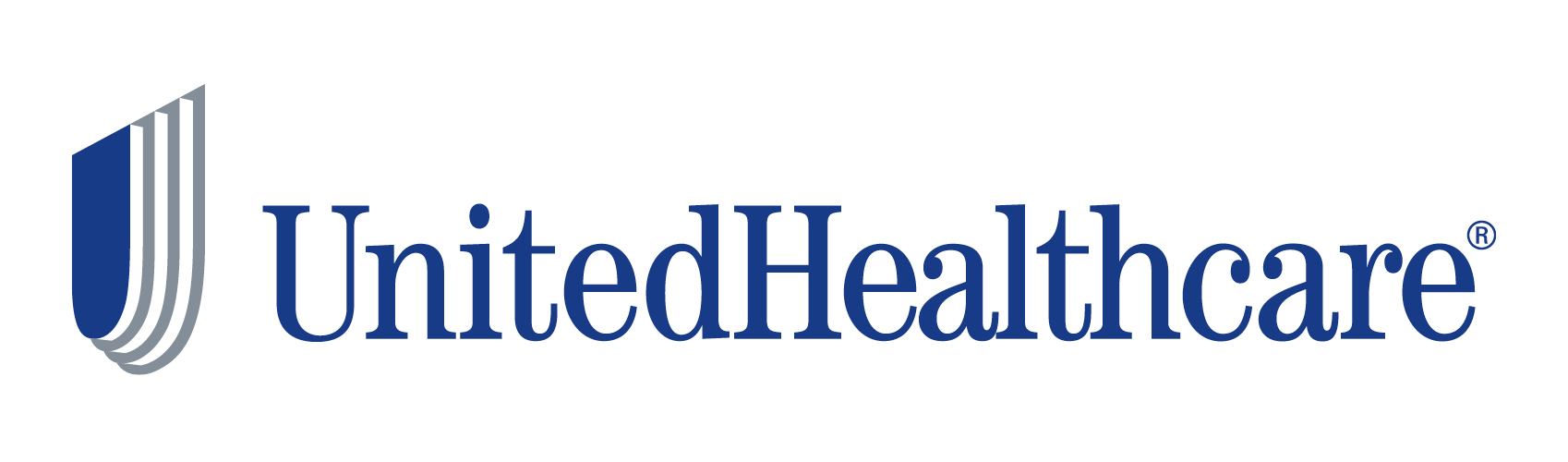 Types of health insurance
PPO – Preferred Provider Organization
		
HMO – Health Maintanance Organization

EPO – Exclusive Provider Organization

POS – Point of Service
Important factors
Annual Deductible – Cost before insurance pays
Annual Medical Out-of-Pocket – Maximum yearly amount
Annual Pharmacy Out-of-Pocket –  Does it cover your 	Chelation medication?
Co-Pays – A fixed amount you pay (e.g. $10- $250)
Co-Insurance - What your health plan pays after deductible                            		     (Common PPO types are 80/20 or 90/10)
Network – 
Is your Hematologist and hospital in the network?
Can you go “out of network” for comprehensive care?
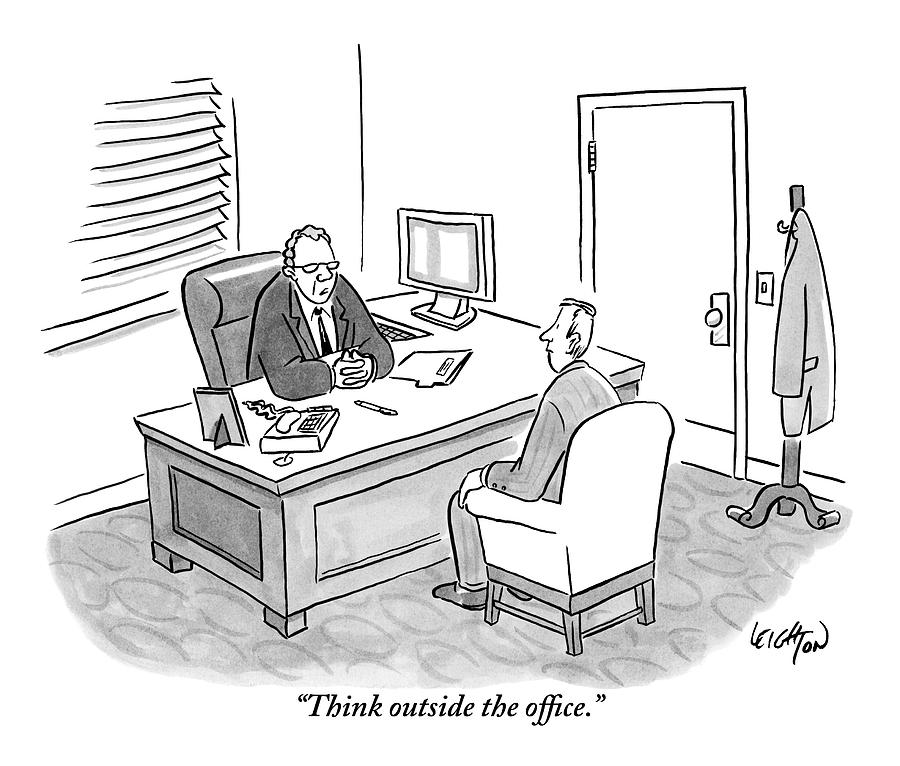 “We advise new employees to try not to get sick. 
Our medical plan doesn’t cover illness”
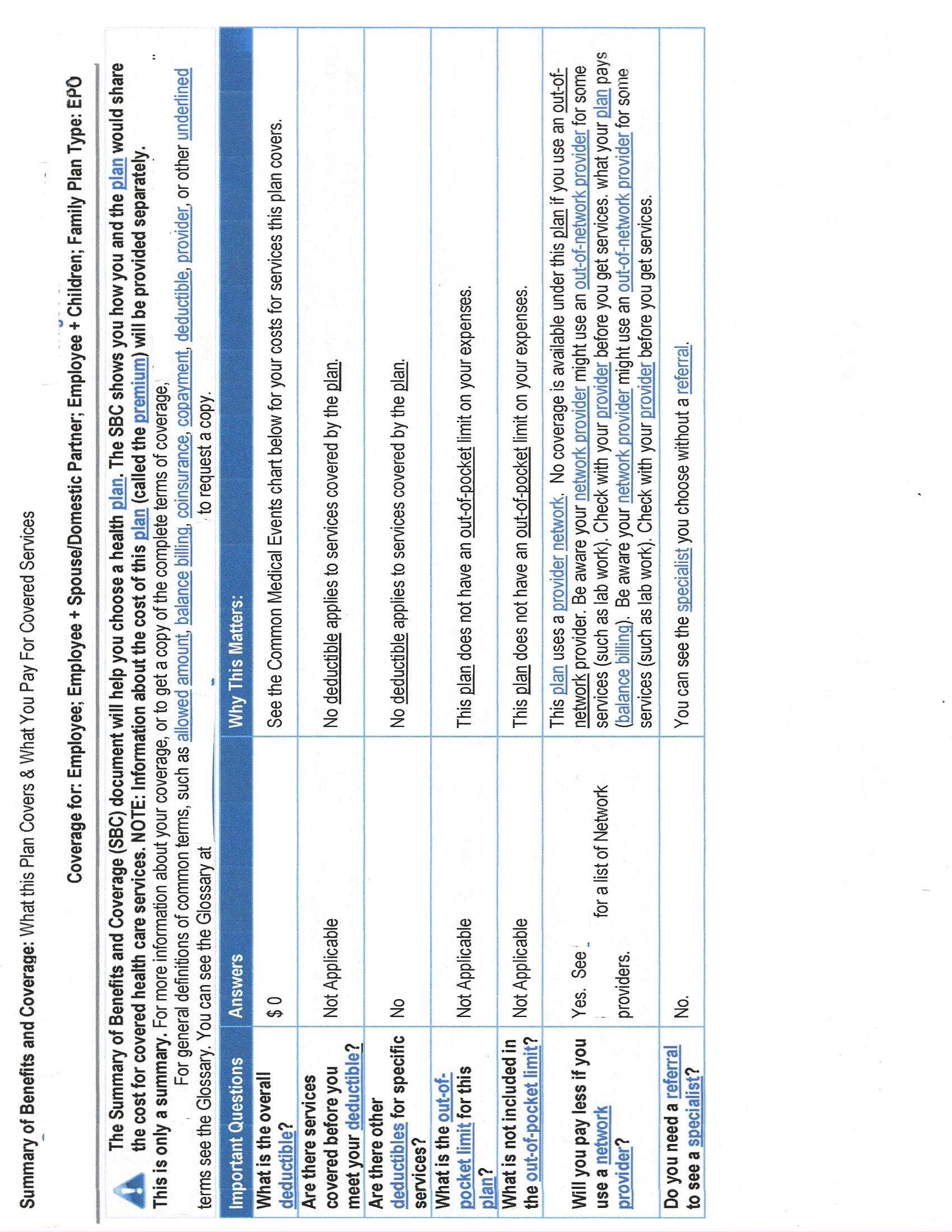 Looking closer…
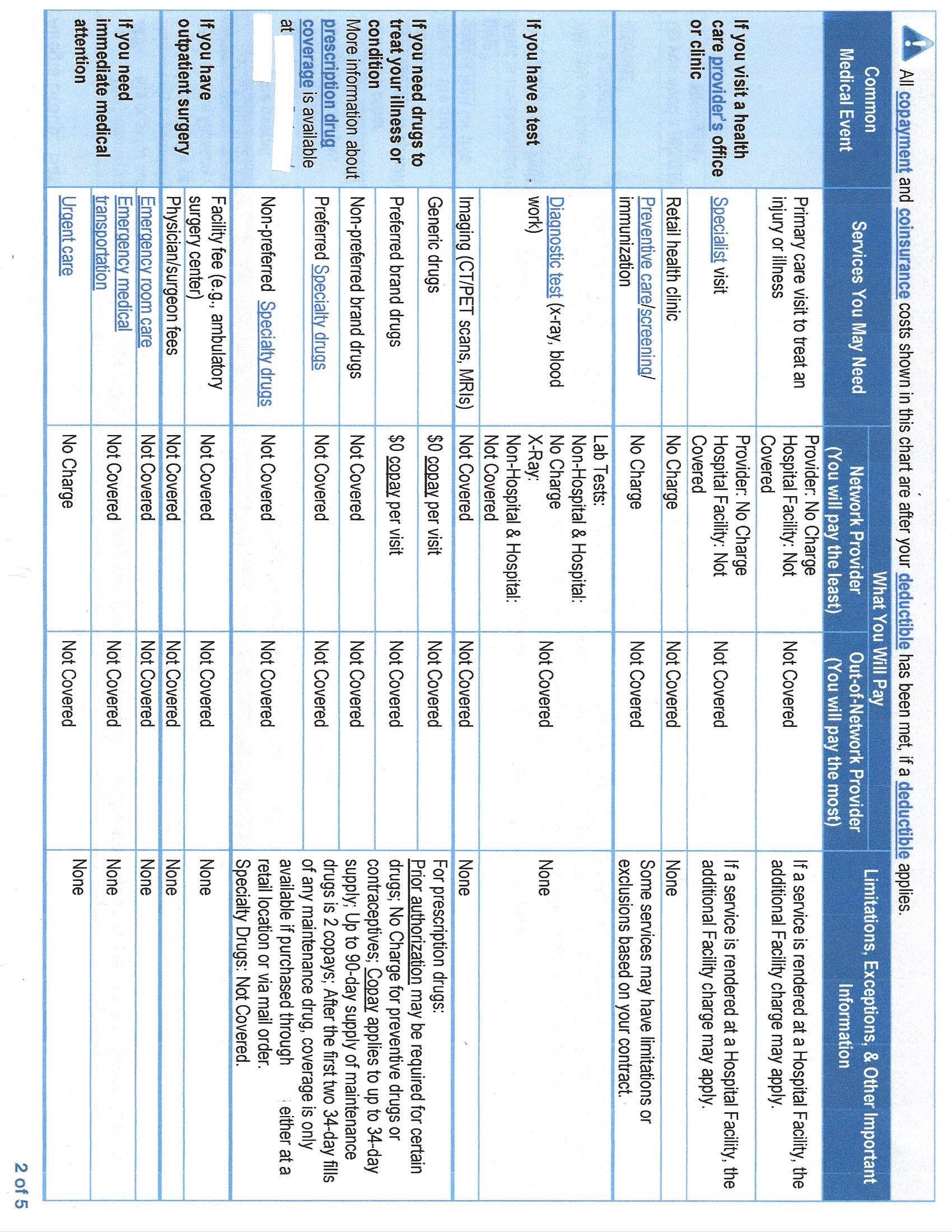 The Bad news…
How does the aca protect you?
Requires plans to have ten essential health benefits 
 Protects against sub-par plans (non-comprehensive)

Protecting people with pre-existing conditions
Covers you and limits amount you can be charged

No life-time maximums
Does not limit coverage which could lead to bankruptcy

Keeps children on parent’s insurance until 26 years old
Access to full coverage until able to get a job with benefits
Challenges & loss of protections
Legal Challenges to ACA could result in loss of current protections (comprehensive plans, excluding pre-existing conditions & maximums)
  States eroding protections through waivers by offering less comprehensive, sub-par plans and weakening protections

 State laws guarding against federal repeals
 Public option – Washington state
What can you do?
Keep informed about changes to health insurance policies & laws locally and nationally, subscribe to: 
Kaiser Family Foundation
Robert Wood Johnson Foundation
Contact your State Representatives & Senators to express concern regarding any legislation that could take away protections.
Closely follow discussions on health care and proposed policies in the upcoming 2020 elections.
Issues in health insurance:Engagement & Advocacy
Wendy Murphy, LCSW,
UCSF Benioff Children’s Hospital Oakland

Nimit Ruparel, MPP
Patient Advocate
My Story
33 year-old patient with Beta Thalassemia Major
Receives care at Children’s Hospital Oakland (for 15+ years)
Studied health policy at UC Berkeley
Professional health care policy, strategy, & operations experience:
University of California (UC Health)
Manatt Health Solutions (healthcare consulting)
San Francisco Health Plan (county Medicaid plan)
UCSF
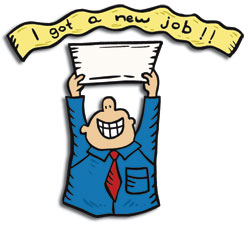 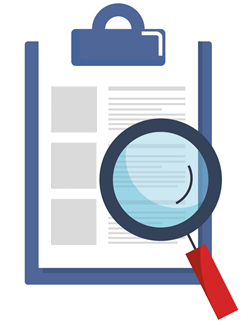 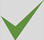 Doctor in-network?
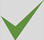 Hospital in network?
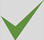 Chelation covered?
“Your plan covers the administration of blood and blood products, but 
not the cost of the blood or blood products.”
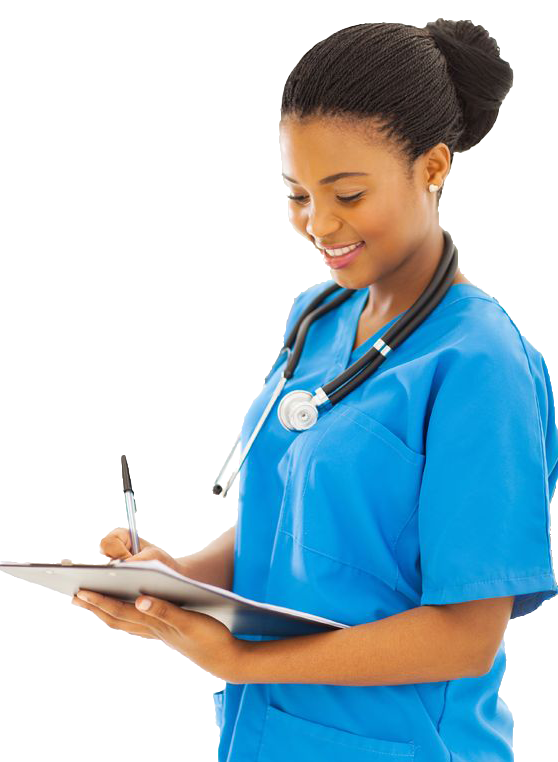 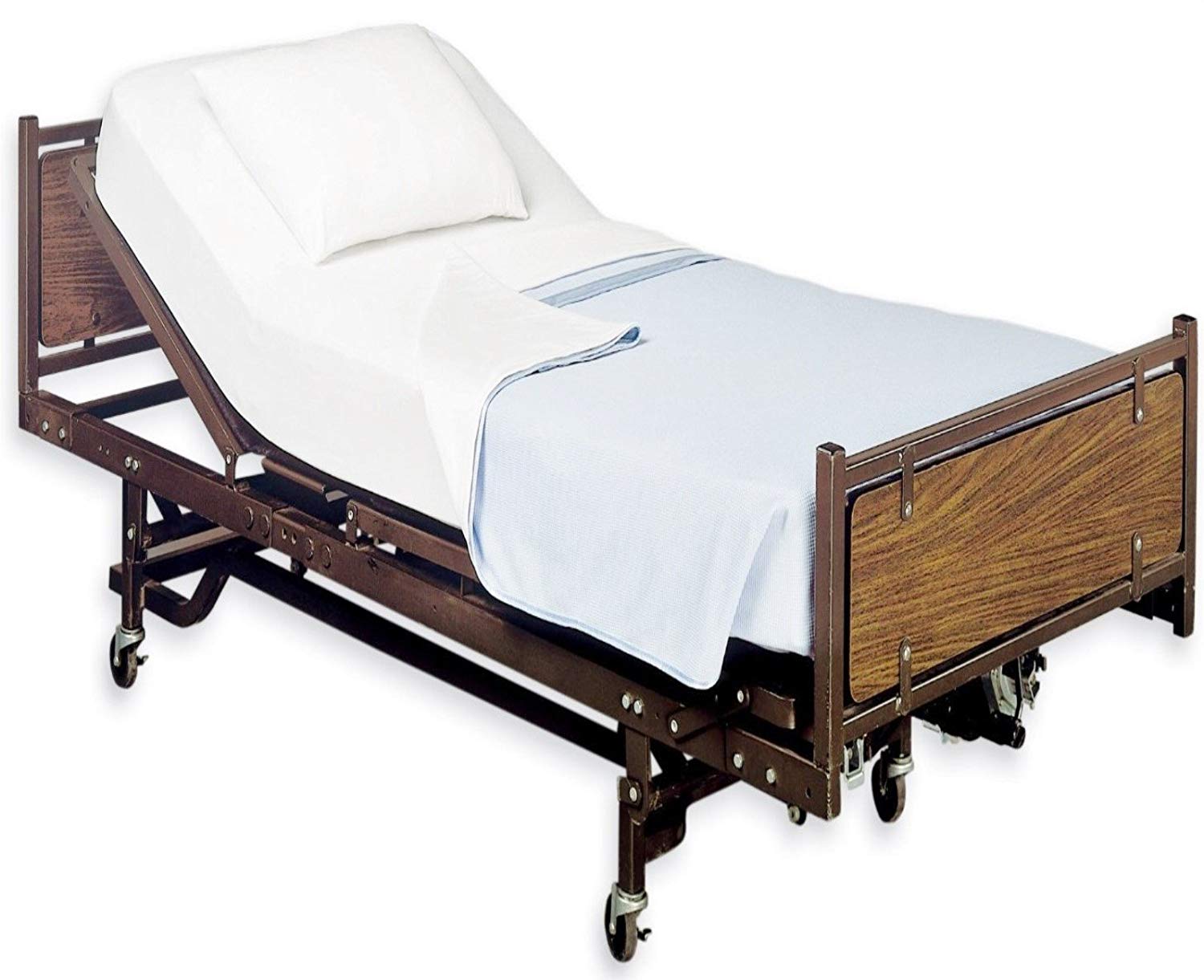 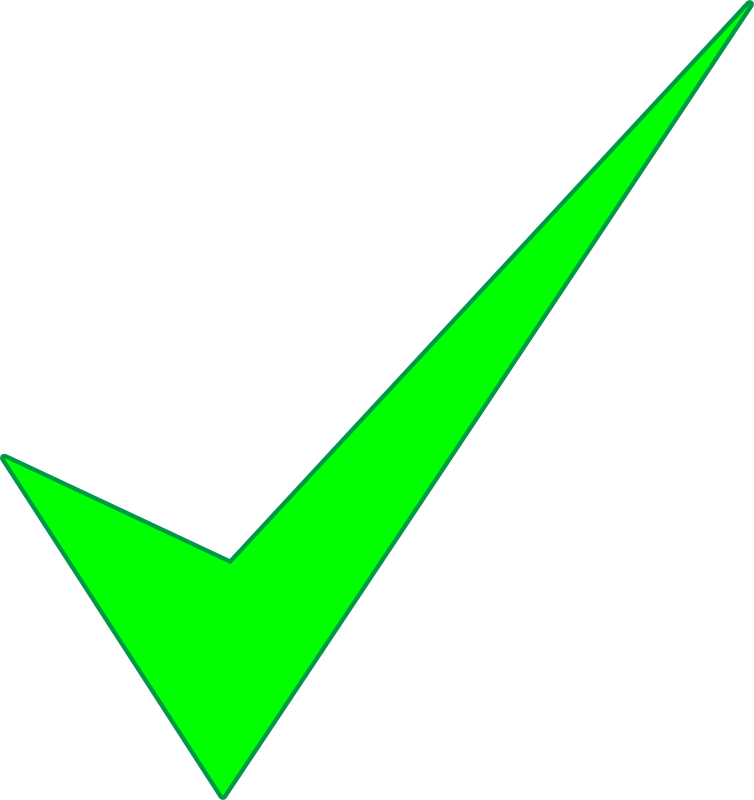 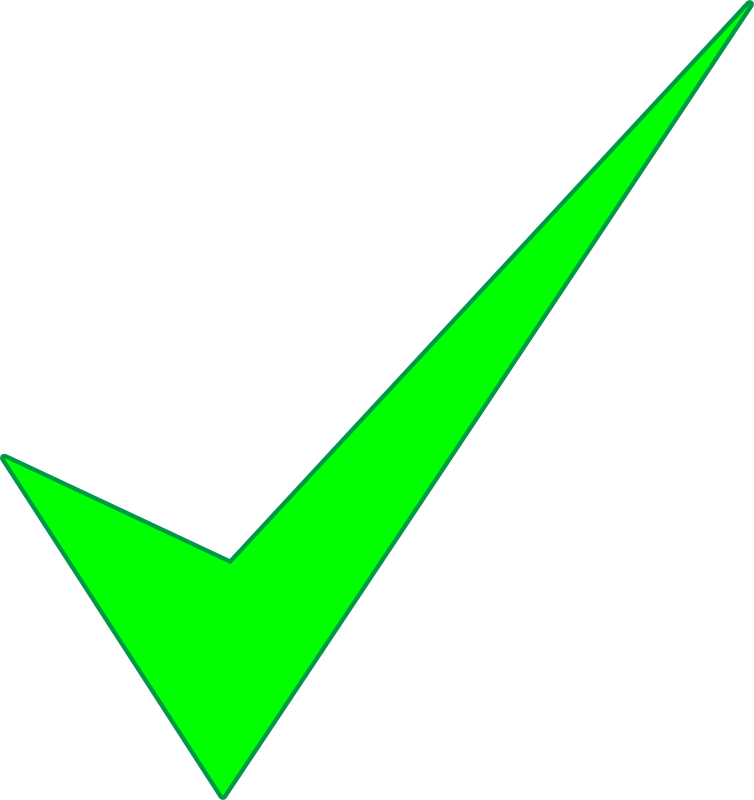 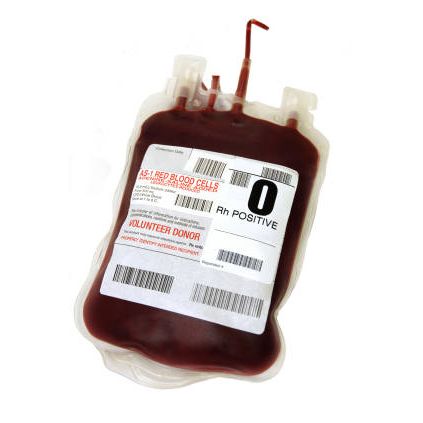 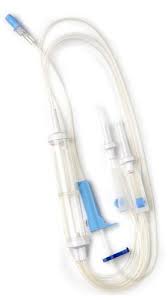 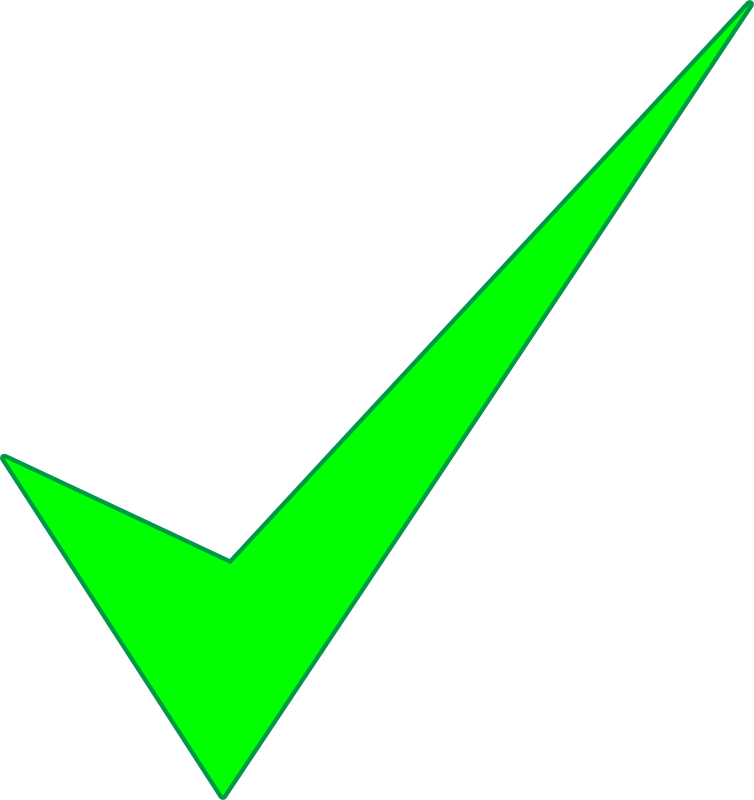 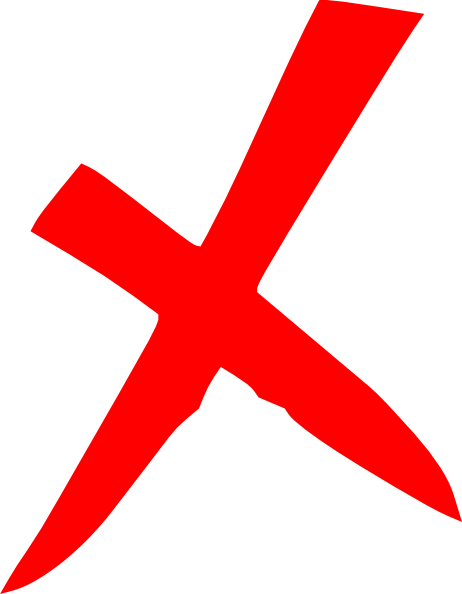 $2,000 per transfusion
X 27 transfusions
$54,000 total costs
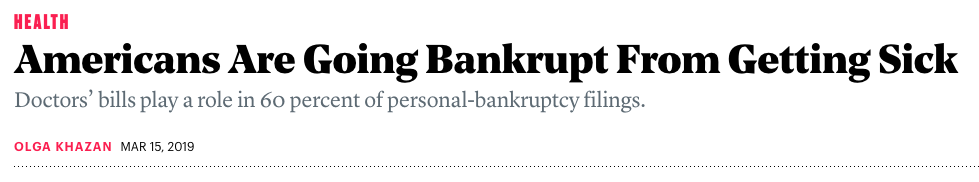 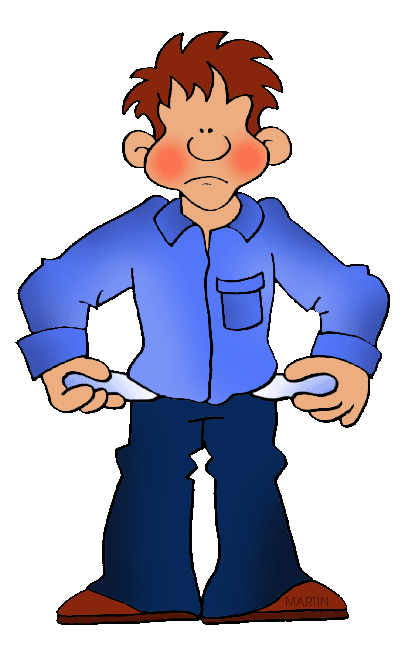 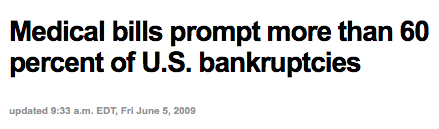 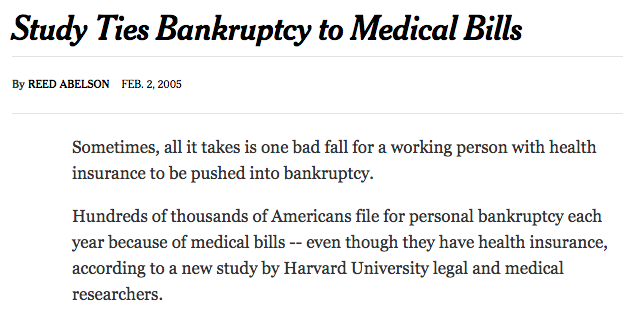 Timeline
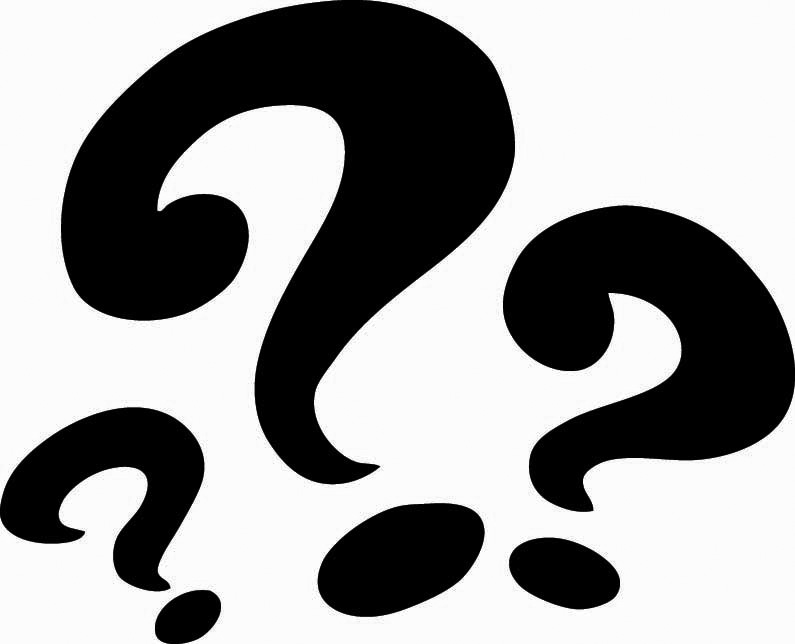 11 month gap in coverage
Genetically Handicapped Persons Program Coverage, Retroactive to May 2017
October
2017: 
First Bills 
Begin Arriving
June 
2016:
Started 
New Job
November 
2017:
GHPP and 
Community Care 
Applications 
Completed
December
2017:
Insurance
Company
Refuses
Payment for
Services
Key takeaways
Engage with health insurance at every life transition point 
Review the benefits booklet, talk to your HR rep, and utilize the resources around you to minimize the types of issues I described in my case.

Ask for help
Health insurance is complicated and filled with jargon. Don’t let this intimidate you. Be proactive and ask for help with navigating it.
Key takeaways (Continued)
Get written documentation
Seek out written documentation to ensure that your coverage needs are being met.  
Whether this means saving emails, letters, or documenting your phone calls, do whatever it takes to prove that your insurance is covering the services you need. 
Prepare your children for this 
Many parents think that they are doing their kid a service by handling all of these issues for them longer than they should.  
In the short run you’re protecting them from additional stress, but sooner or later they will have to deal with these issues.
Key takeaways (Continued)
This stuff is challenging!
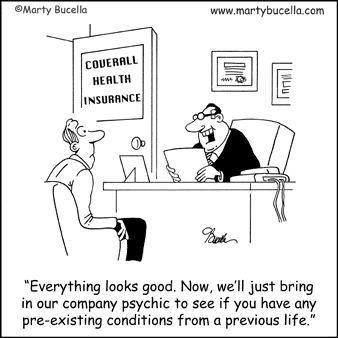 “I’m sorry, but stress caused by trying to figure out your health insurance is not a covered benefit.”
Thank you